Toán
Luyện tập chung (Tiết 1)
a) Ghép thẻ ghi số thập phân với thẻ ghi tỉ số phần trăm có cùng giá trị:
1
1,05
2,13
0,09
1,5
0,13
0,009
150%
9%
13%
213%
0,9%
105%
a) Ghép thẻ ghi số thập phân với thẻ ghi tỉ số phần trăm có cùng giá trị:
1
1,05
2,13
0,09
1,5
0,13
0,009
150%
9%
13%
213%
0,9%
105%
a) Ghép thẻ ghi số thập phân với thẻ ghi tỉ số phần trăm có cùng giá trị:
1
1,05
105%
2,13
0,09
1,5
0,13
0,009
150%
9%
13%
213%
0,9%
a) Ghép thẻ ghi số thập phân với thẻ ghi tỉ số phần trăm có cùng giá trị:
1
1,05
105%
213%
2,13
0,09
1,5
0,13
0,009
150%
9%
13%
0,9%
a) Ghép thẻ ghi số thập phân với thẻ ghi tỉ số phần trăm có cùng giá trị:
1
0,09
9%
1,05
105%
213%
2,13
1,5
0,13
0,009
150%
13%
0,9%
a) Ghép thẻ ghi số thập phân với thẻ ghi tỉ số phần trăm có cùng giá trị:
1
0,09
9%
1,05
105%
213%
2,13
1,5
150%
0,13
0,009
13%
0,9%
a) Ghép thẻ ghi số thập phân với thẻ ghi tỉ số phần trăm có cùng giá trị:
1
0,09
9%
1,05
105%
213%
2,13
1,5
150%
0,13
13%
0,009
0,9%
a) Ghép thẻ ghi số thập phân với thẻ ghi tỉ số phần trăm có cùng giá trị:
1
0,09
9%
1,05
105%
213%
2,13
1,5
150%
0,13
13%
0,009
0,9%
1
b) Viết các số thập phân dưới dạng tỉ số phần trăm:
0,4
0,752
1,36
0,018
3,9
1,36%
390%
752%
40%
1,8%
1
c) Viết các tỉ số phần trăm dưới dạng số thập phân:
80%
8%
56%
210%
0,7%
0,8
0,08
0,56
2,1
0,007
2
Tìm thương của các phép chia sau và viết lại dưới dạng tỉ số phần trăm:
a) 3 : 8
b) 3,2 : 8
c) 20 : 16
d) 7 : 5
2
Tìm thương của các phép chia sau và viết lại dưới dạng tỉ số phần trăm:
a) 3 : 8
b) 3,2 : 8
c) 20 : 16
d) 7 : 5
3
8
3
0
0
,
3
7
5
6
0
0
4
0
3 : 8 = 0,375
= 37,5%
2
Tìm thương của các phép chia sau và viết lại dưới dạng tỉ số phần trăm:
a) 3 : 8
b) 3,2 : 8
c) 20 : 16
d) 7 : 5
3
3,2
8
8
3
0
0
,
3
7
5
3
2
0
,
4
0
6
0
0
4
0
3 : 8 = 0,375
3,2 : 8 = 0,4
= 40%
= 37,5%
2
Tìm thương của các phép chia sau và viết lại dưới dạng tỉ số phần trăm:
a) 3 : 8
b) 3,2 : 8
c) 20 : 16
d) 7 : 5
3
20
3,2
8
16
8
4
0
1
,
2
5
3
0
0
,
3
7
5
3
2
0
,
4
8
0
0
6
0
0
0
4
0
20 : 16 = 0,375
3 : 8 = 0,375
3,2 : 8 = 0,4
= 37,5%
= 37,5%
= 40%
2
Tìm thương của các phép chia sau và viết lại dưới dạng tỉ số phần trăm:
a) 3 : 8
b) 3,2 : 8
c) 20 : 16
d) 7 : 5
3
20
3,2
7
8
5
16
8
4
0
1
,
2
5
2
0
1
,
4
3
0
0
,
3
7
5
3
2
0
,
4
8
0
0
0
6
0
0
0
4
0
20 : 16 = 1,25
7 : 5 = 1,4
3 : 8 = 0,375
3,2 : 8 = 0,4
= 140%
= 37,5%
= 40%
= 125%
Khối Năm của một trường tiểu học có 150 học sinh, trong đó có 30 em là tình nguyện viên đội bảo vệ môi trường. Hỏi khối Năm của trường tiểu học đó có bao nhiêu phần trăm học sinh là tình nguyện viên đội bảo vệ môi trường?
3
Giải
Tỉ số phần trăm học sinh là tình nguyện viên đội bảo vệ môi trường là:
30 : 150 = 0,2 = 20%
Đáp số: 20%
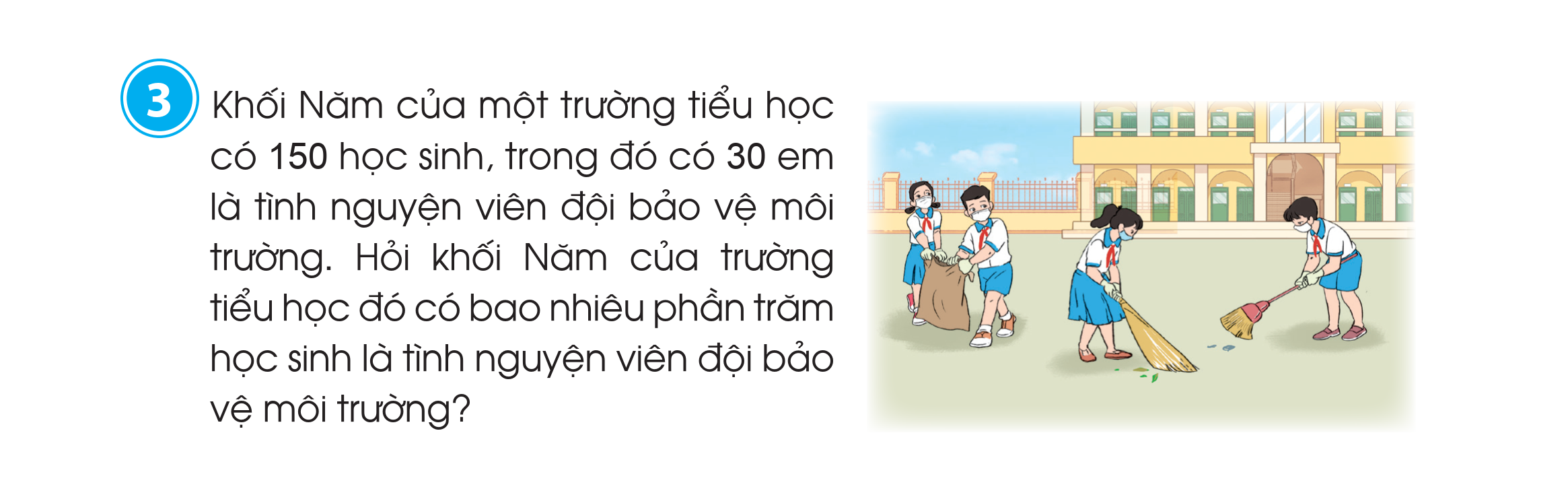 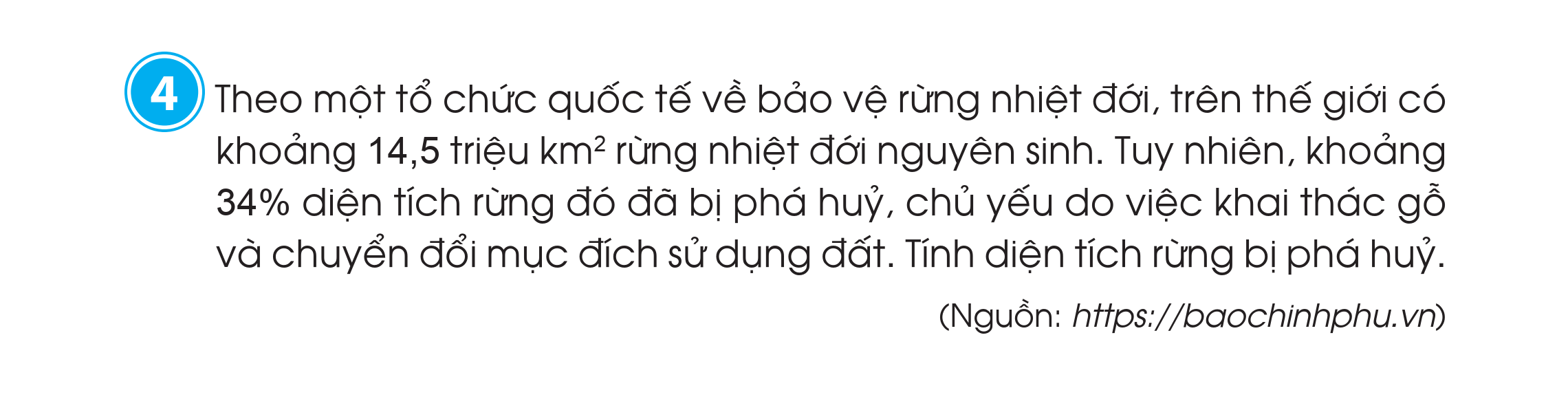 4
Giải
Diện tích rừng bị phá hủy là:
14,5 x 34% = 4,93 (triệu km2)
Đáp số: 4,93 triệu km2